Herzlich willkommen!
 Zur 
18. Deutsche Jugend- und Juniorenmeisterschaft
 vom Boxerklub München e.V.
in Koblenz
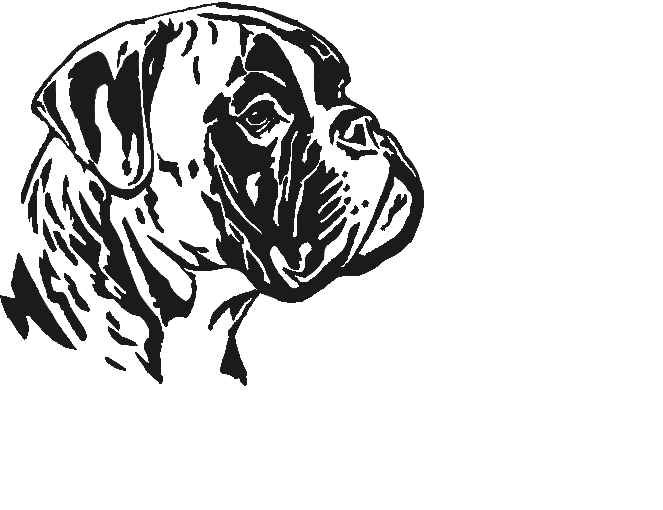 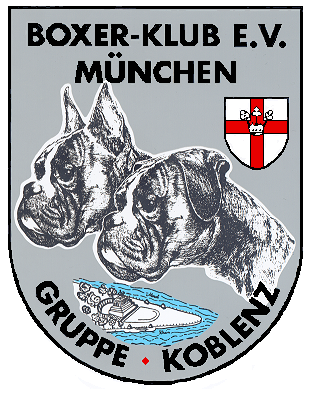 Samstag: 14. Mai ab 08:00 Uhr
Sonntag: 15. Mai ab 08:00 Uhr
Veranstaltungsort: Vereinsgelände Koblenz-Kesselheim
Prüfungsleitung: Mareike Hollmann
Örtliche Leitung: Axel Traupe 
Leistungsrichter: Bernhard Knopek
Schutzdienst Helfer: Marcel Wissing
Fährtenleger: Maik Opitz u. Uwe Bölz